РОБОЧА ПРОГРАМА НАВЧАЛЬНОЇ ДИСЦИПЛІНИ Андрагогіка
Укладач: Іванова Л.С., доцент кафедри педагогіки та психології освітньої діяльності, к.філос.н., доцент
Андрагогика  Термін «андрагогика» був введений в 1833 г. німецьким істориком эпохи Просвіти А. Каппом
Мета та завдання навчальної дисципліни
Мета викладання навчальної дисципліни «Андрагогіка» - формування уявлень щодо теорії та методики освіти дорослих у контексті безперервного становлення особистості; набуття практичних навичок та вмінь з технології організації навчання дорослих.
Завдання курсу:
опанування студентами ряду ключових питань щодо: навчання дорослих в системі безперервної освіти; андрагогічних засад професійного розвитку; сучасної практики навчання дорослих; проектування в системі навчання дорослих; внутрішньо-фірмового (корпоративного) навчання в системі освіти дорослих; дистанційного навчання в системі навчання дорослих; розвитку навчання дорослих в системі бізнес-шкіл; організації навчання соціально незахищених верств населення
Згідно з вимогами освітньої програми студенти повинні досягти таких результатів навчання:Знати: - технології управління та організації навчання дорослого населення;- - організації навчання соціально незахищених верств населення.Вміти:- складати плани підвищення кваліфікації персоналу;- аналізувати роботу та ефективність системи навчання дорослого населення.
Міждисциплінарні зв’язки:
проблематика курсу «Андрагогіка» ґрунтується на таких базових дисциплінах, як «Педагогіка», «Вікова психологія», «Соціальної педагогіка», «Соціологія», «Філософія», «Педагогічна та професійна психологія».
Потребам у розвитку андрагогіки
По-перше, сам процес розвитку освіти призвів до завоювання ведучої ролі в процесі навчання тими, хто навчається. 
     
 По-друге, еволюція філософських і психологічних наук призвела до свідомого визнання ведучої ролі людини в усіх соціальних процесах, в тому числі у науці.

     По-третє, досягнення в галузі інформаційних технологій дозволили по-новому організувати навчальний процес.
По-четверте, еволюція педагогічних концепцій теж вела до визнання необхідності надання більшої свободи в процесі навчання тому, хто навчається.
   По-п’яте, завдяки різній ведучій діяльності у дітей та дорослих, необхідно чітко розділяти принципи педагогічних та андрагогічних моделей навчання.

.
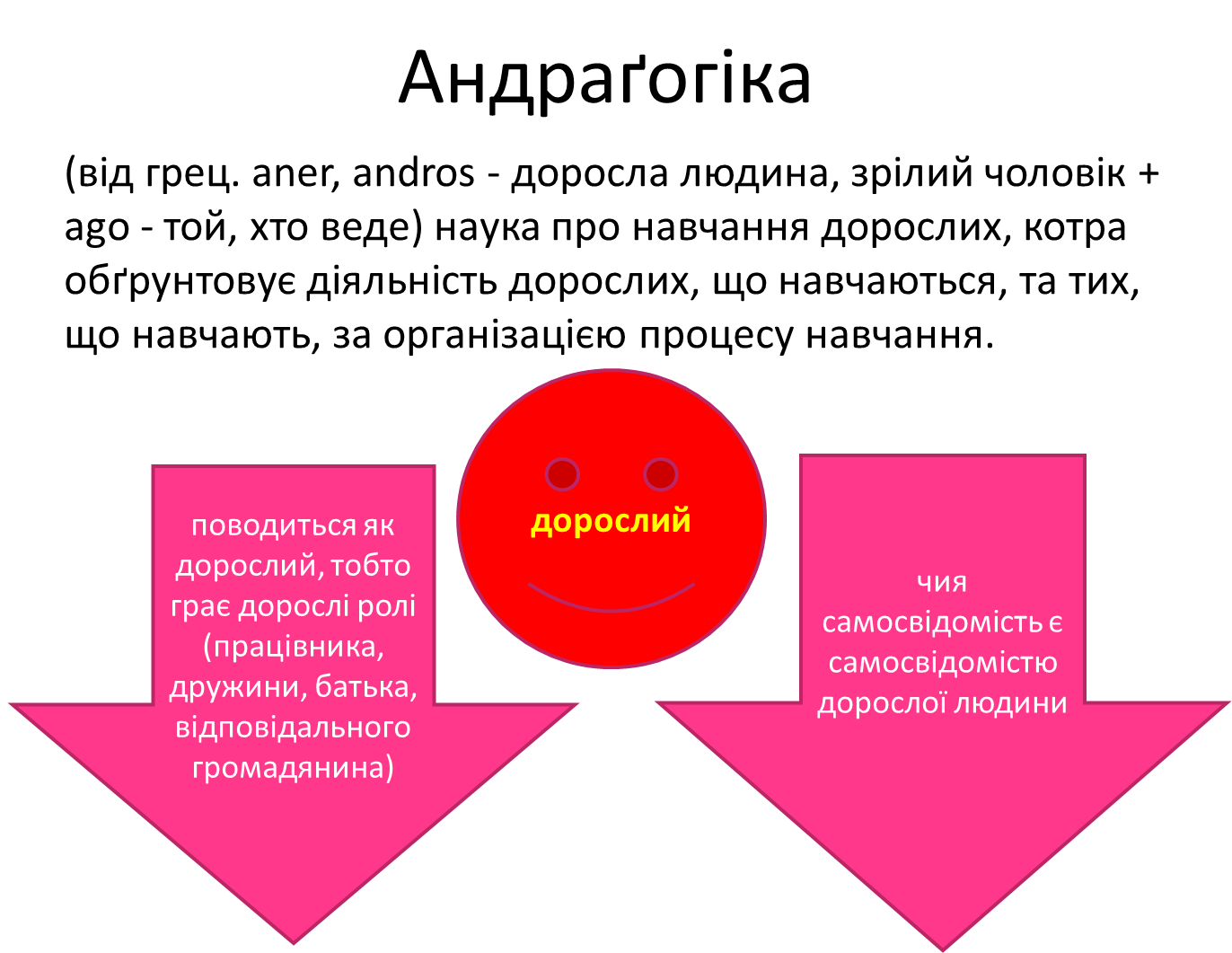 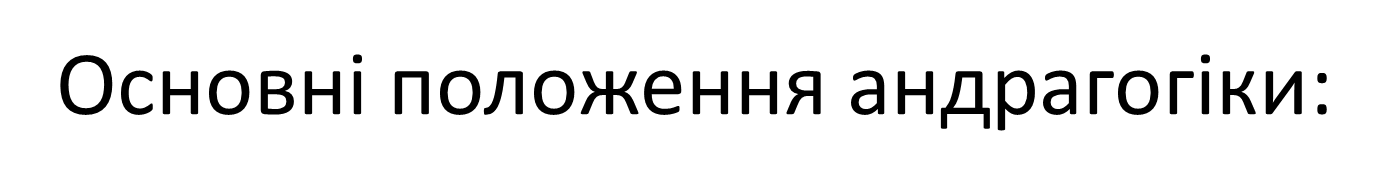 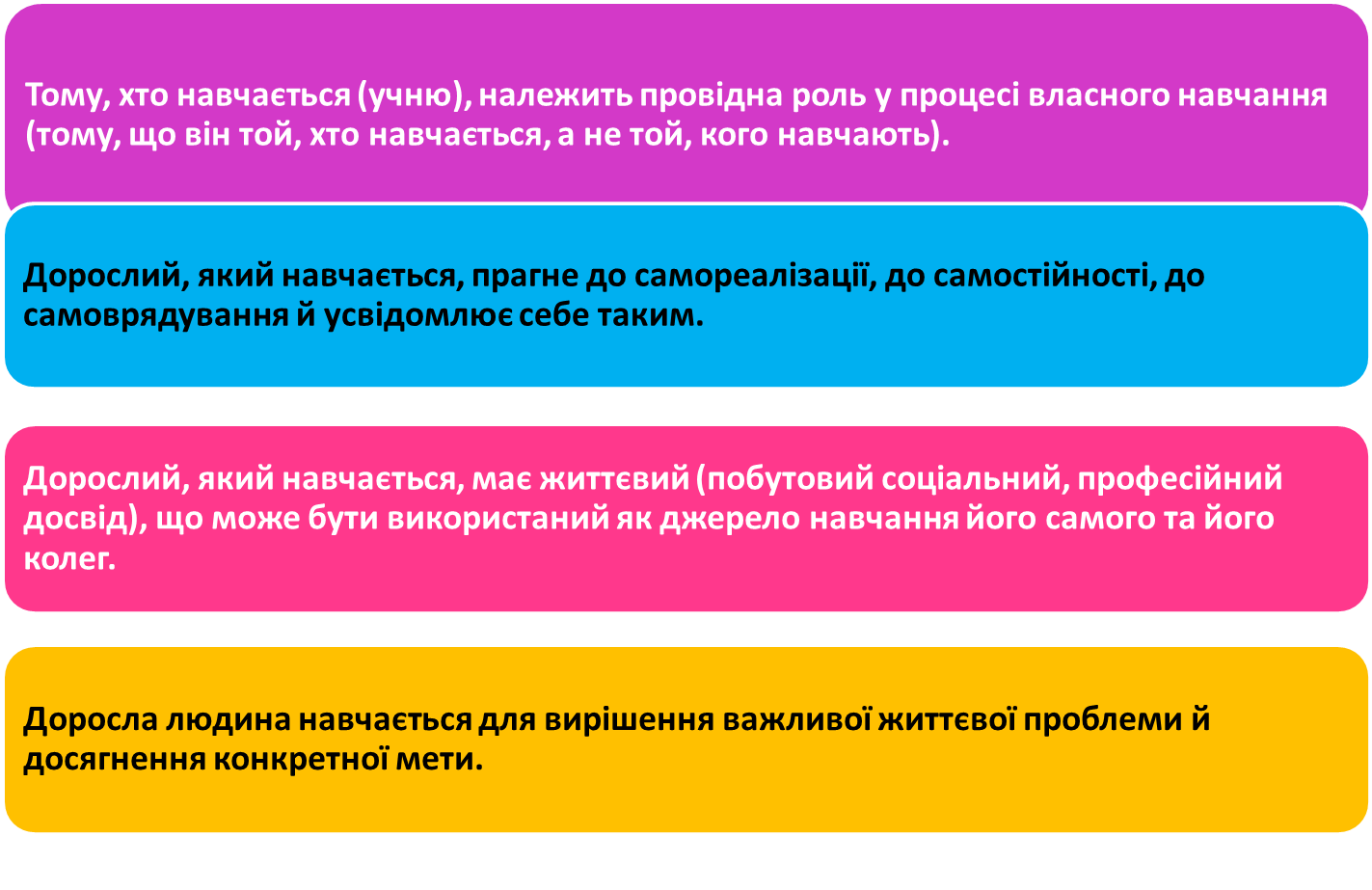